«ОН СДЕЛАЛ БОЛЬШЕ 
КАЖДОГО ИЗ НАС»






МКУ «варениковская поселенческая библиотека»
2020г.
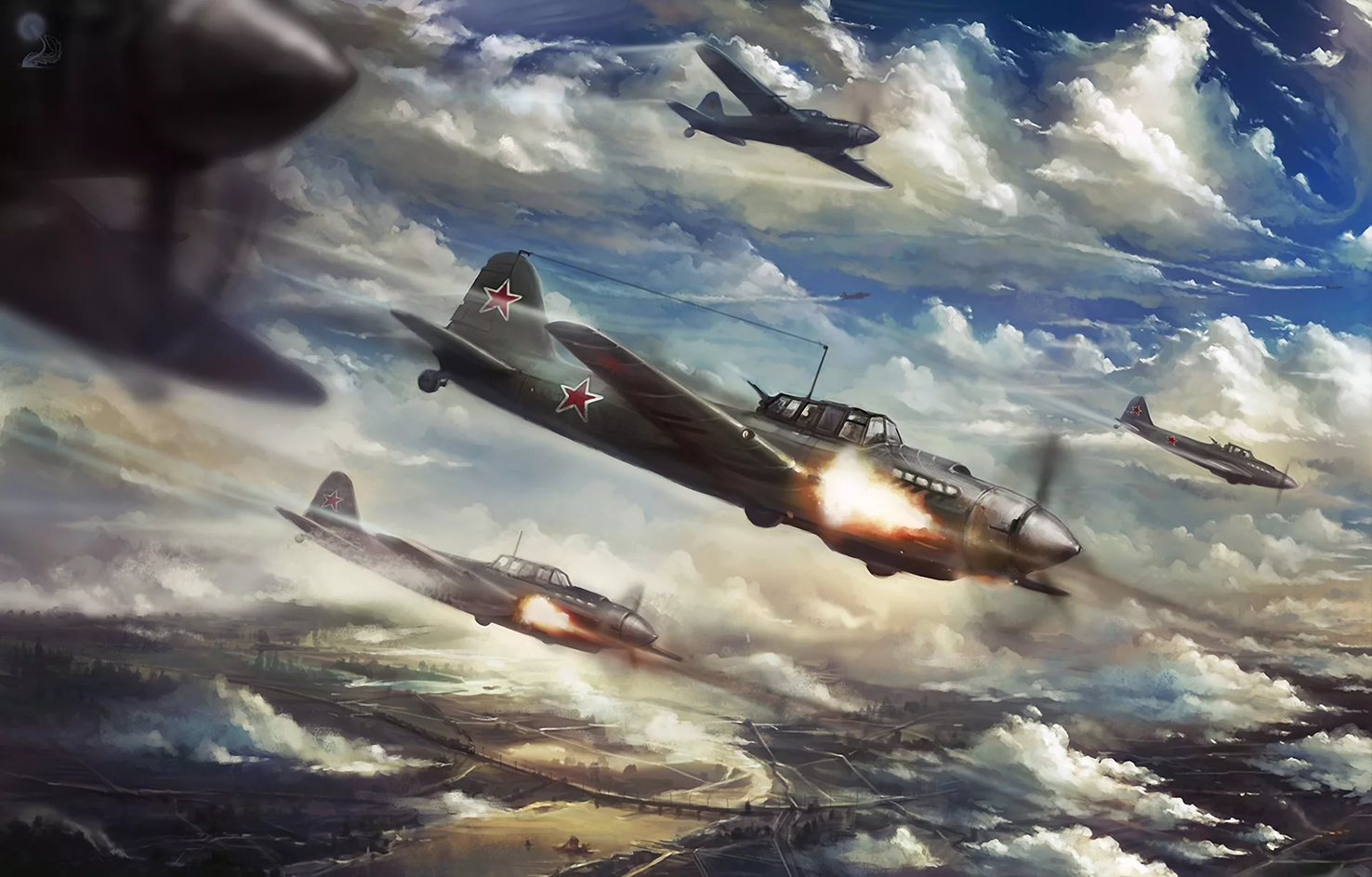 Суровый знаменитый русский ас!Что может с его подвигом сравниться?!А сколько жизней он от гитлеровцев спас?!В каких боях отважно смог сразиться?!Где только ни летал его МИГ-3,Где только ни кружился И-16?И ЯК-1 не миновал войны,Аэрокобра не спешила сдаться!А потому, что за штурвалом- он!Искусный мастер- лётчик-истребитель!Умело вёл он каждый новый бой,Небесных рубежей страны хранитель.
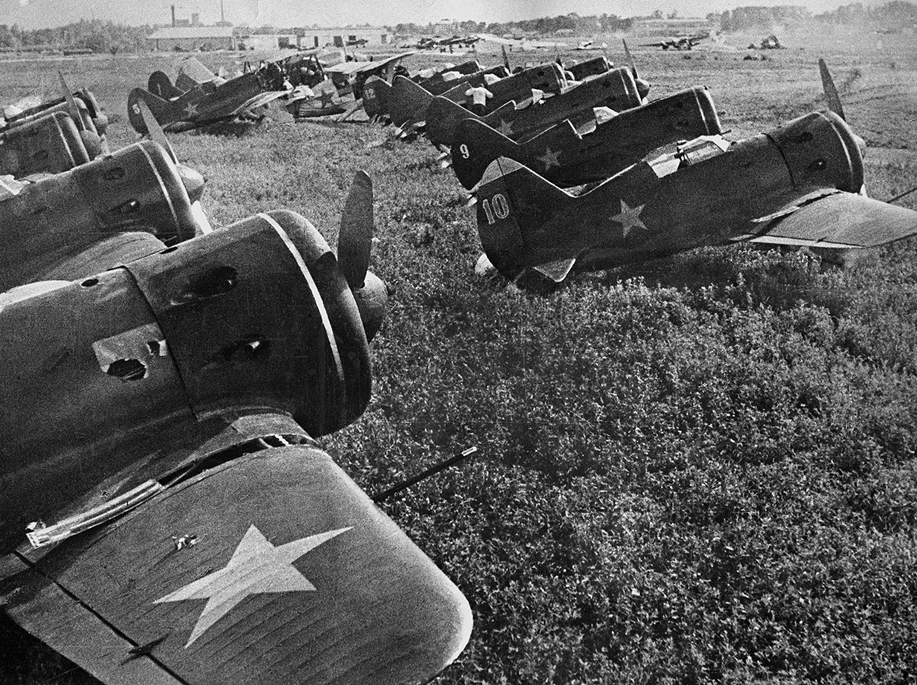 Наша авиация вступила в Великую Отечест-венную войну в крайне неблагоприятных ус-ловиях. Особенно трудными оказались первые дни, когда был нанесен большой урон нашей авиации на аэродромах. Врагу удалось завое-вать господство в воздухе. Однако ему не уда-лось достичь главной цели — сломить высо-кий моральный дух советских летчиков, их непоколебимую стойкость, стремление выпол-нить боевую задачу любой ценой.
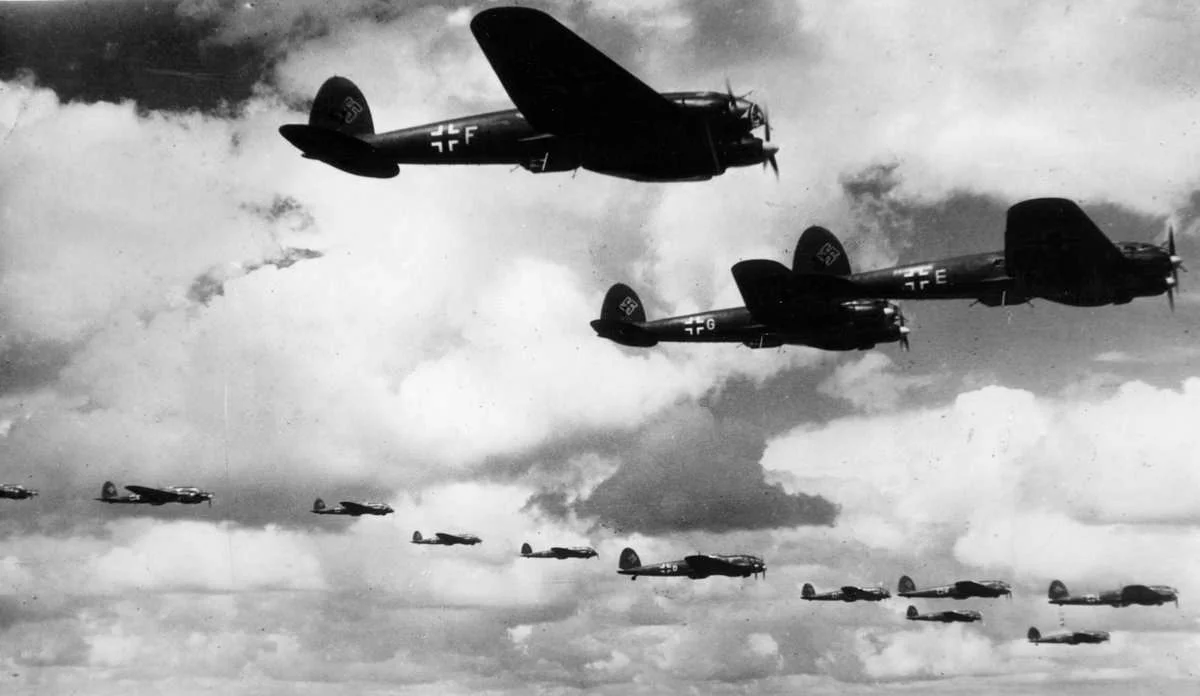 . В первом налете утром 22 июня участвовало около 800 бомбардировщиков и до 500 истре-бителей врага. Отражая первый и последую-щие налеты авиации противника, наши лет-чики смело вступали в воздушные бои. В этих боях, наряду с применением оружия, советс-кие летчики успешно применяли и таранные удары по вражеским самолетам, стремясь любыми средствами предотвратить удары фашистской авиации по нашим войскам и объектам тыла.
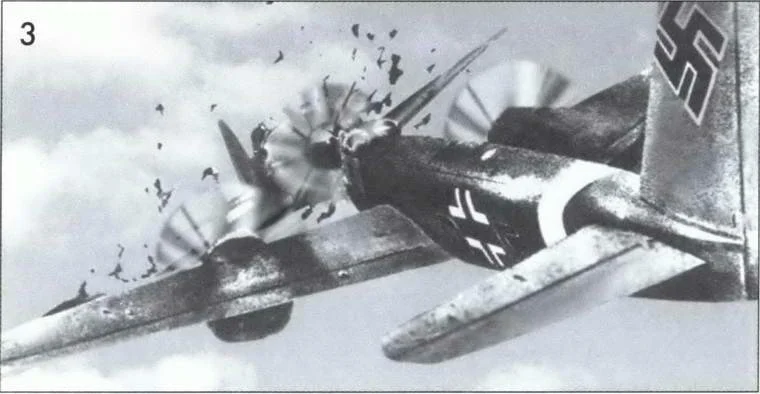 Уже в первый день войны советские лет-чики-истребители самоотверженно таранили 16 вражеских самолетов. При этом шестеро из них остались живы. Таранные удары в воздухе прочно вошли в практику боя лет-ного состава всех родов авиации. Более 600 раз прибегали к нему наши летчики. Всего в ходе Великой Отечественной войны летчи-ки-истребители применили воздушный та-ран в бою 598 раз, штурмовики — 19 раз и бомбардировшики — 18 раз.
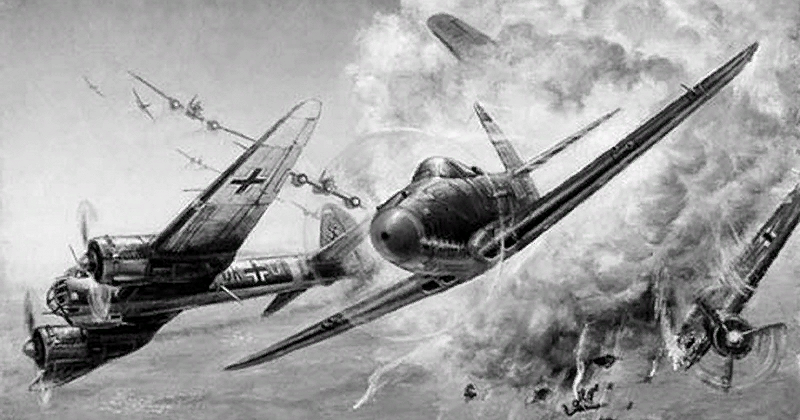 Но героизм советских летчиков проявлялся не только в применении таранного удара. Он являлся также стремлением нанести противнику макси-мальный урон, не взирая на его численное преи-мущество или другие неблагоприятные условия. Не уклоняться от боя,  а решительно навязывать его врагу, уничтожать его, или спасти товарища, попавшего в беду — это также было свойственно нашим летчикам в ходе войны и являлось для них законом, руководство которым порождало героизм, отвагу и бескомпромиссность поведения в бою.
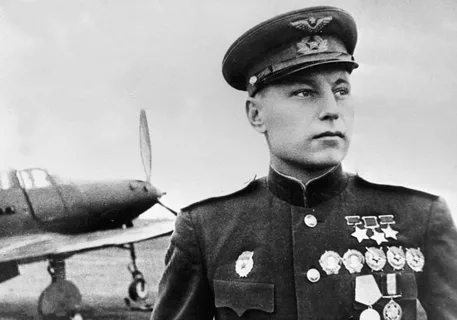 Так, уже на второй день войны советский летчик Александр Иванович Покрышкин, которому суждено было позднее стать одним из известнейших асов, совершая разведы-вательный полет с напарником в районе реки Прут на границе с Румынией, вступил в бой с пятью "мессершмиттами" и хотя его миг-3 был поврежден в схватке, он сумел сбить Ме-109.
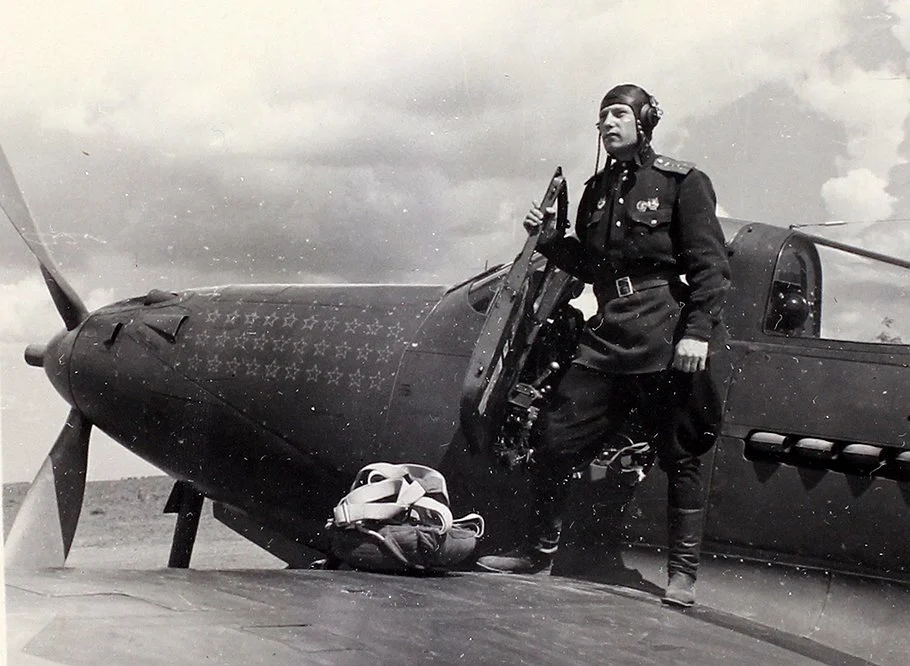 Александр Иванович Покрышки воевал с самого первого дня войны и до последнего. За это время он совершил 650 боевых вылетов, в которых провел 156 воздушных боев и официально лично сбил 59 самолетов противника и 6 самолетов в группе. Является вторым по результативности асом стран антигитлеровской коалиции после Ивана Кожедуба. В годы войны летал на самолетах миг-3, Як-1 и американском P-39 «Аэрокобра».
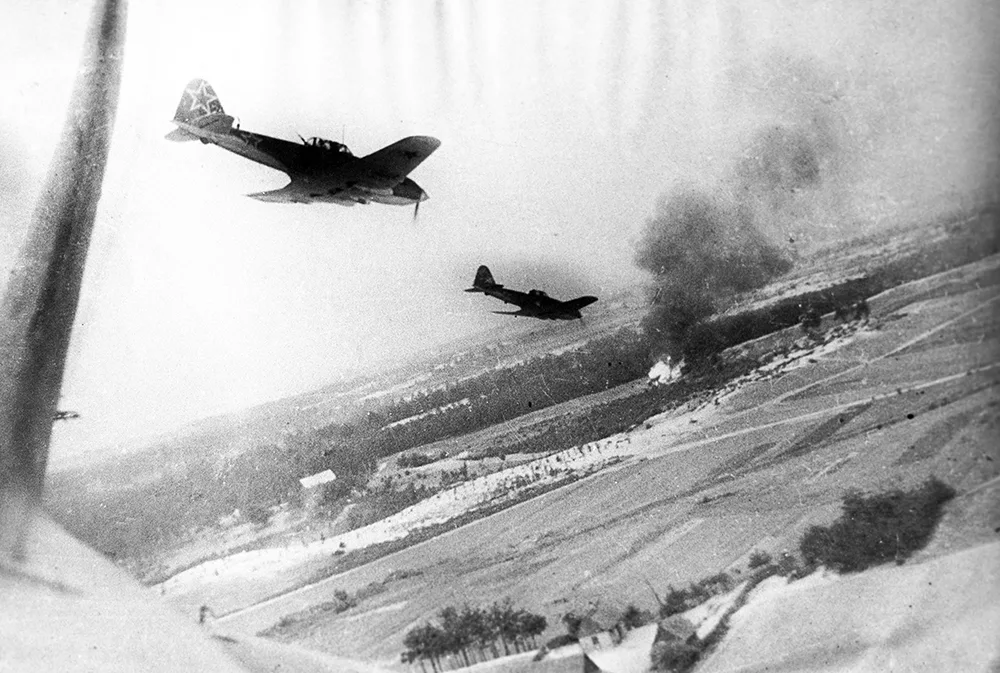 Цифра сбитых самолетов является весьма условной. Довольно часто Александр Пок-рышкин совершал глубокие рейды в тыл противника, где ему также удавалось одер-живать победы. Однако засчитывались лишь те из них, которые можно было подтвердить наземными службами, то есть по возможности над своей территорией. Также Александр Покрышкин нередко отдавал сбитые им само-леты на счет своим подчиненным, стиму-лируя их таким образом.
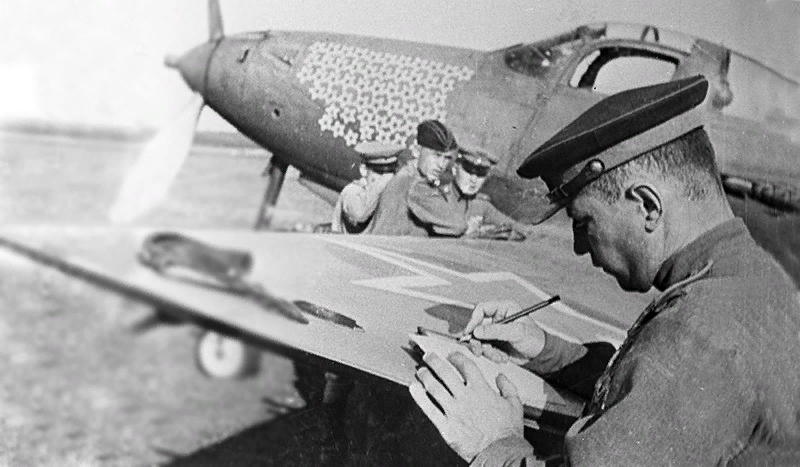 Уже во время первых недель войны Покрышкин смог понять, что тактика советских ВВС устарела. Тогда же он начал заносить свои записи на этот счет в записную книжку. Он вел аккуратную запись воздуш-ных боев, в которых принимал участие он сам и его друзья, после чего делал детальный анализ написанного. При этом в то время ему приходилось сражаться в очень тяжелых условиях постоянного отступления советских войск. Позднее он говорил: «Те, кто не воевал в 1941-1942 годах, не знают настоящей войны».
2020 год в нашей стране объявлен  Годом памяти и славы в  целях сохранения историчес-кой памяти и в ознаменование 75-летия Победы в Великой Отечественной войне 1941-1945г.